MeF Schema ChangesAugust 13, 2014FTA Tech
IRS Name Standardization
Recap of Schema Changes
2013 IRS Released Round 1 of Name Standardization
TIGERS used this release for inital1041 development
May 2014 – TIGERS votes to incorporate Name Standardization changes to Individual and Business schemas
TIGERS asked to create a draft set (individual/business) of schemas based on last year’s release
After symposium TIGERS found a recent Name Standardization release and used that for the draft
End of July IRS released another version of the Name Standardization
TIGERS released a new set of draft schemas for Individual, Business, EstateTrust based off of efile1040_2014v2_0_07282014
2
High level summary of changes
Common words abbreviated (Description, Amount, Name)
In some instances the addition of a data type suffix is added (AddressLine1 vs. AddressLine1Txt)
Names changed to match common usages of the same information (AddressInUS vs. USAddress)
Element names changed to be more descriptive (Amount vs. ForeignAmt)
3
Common/BinaryAttachment.xsd
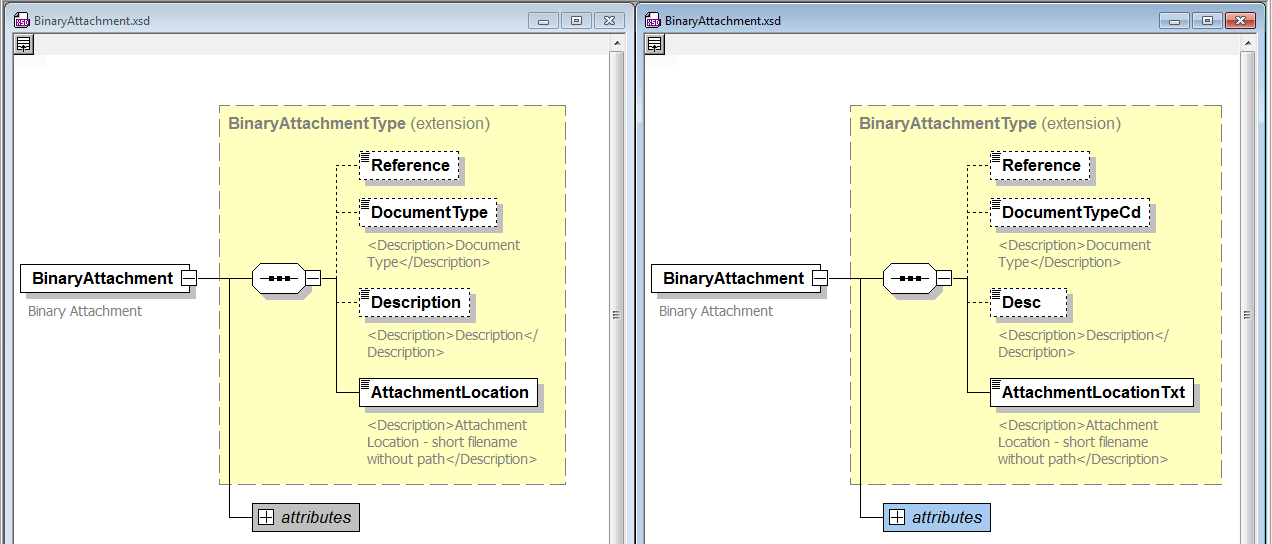 4
Common/efileTypes
5
Common/efileTypes cont.
6
Common/ReturnHeader
Jurisdiction – changed type to GovernmentCodeType
7
Common/ReturnHeader cont.
8
StateIndividual/IndividualReturnHeaderState
9
StateBusiness/BusinessReturnHeaderState
10
StateBusiness/BusinessReturnOtherHeaderState
11
Common/ EstateTrustReturnHeader
Jurisdiction – change the type to GovernmentCodeType
12
Changes for consideration
ReturnHeader and ReturnHeaderState schemas are a morph between TIGERS constructs and the IRS schema.  Updates to these schemas were made if the element names and type matched in the previous year but were changed for Name Standardization even if the construct was different.
13
Change #1 – ReturnHeaderSignaturePIN
Primary and Spouse elements changed since the names matched even though the nesting does not match the IRS.
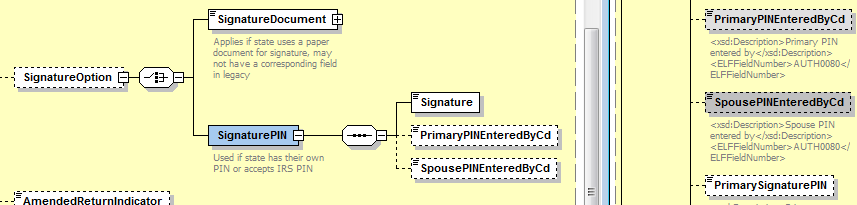 14
Change #2 – IndividualReturnHeaderStateReturnType
ReturnType not changed since the IRS version of the element is an inline enumeration vs. the TIGERS ReturnTypeType definition.
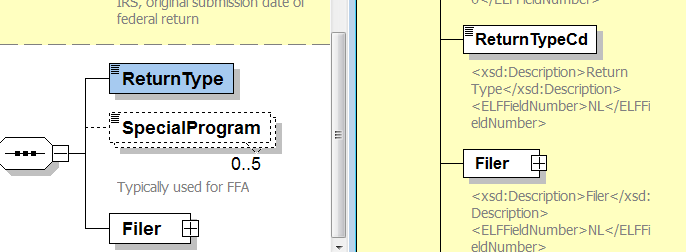 15
[Speaker Notes: Exists in all three schemas.]
Change #3 – BusinessReturnHeaderStateBusinessRepresentative
Are BusinessRepresentative and BusinessOfficerGrp essentially the same elements. Should we rename the TIGERS element and should DiscussWithPaidPreparerInd be added? 
If DWPPI is added, what about 1040 & 1041.
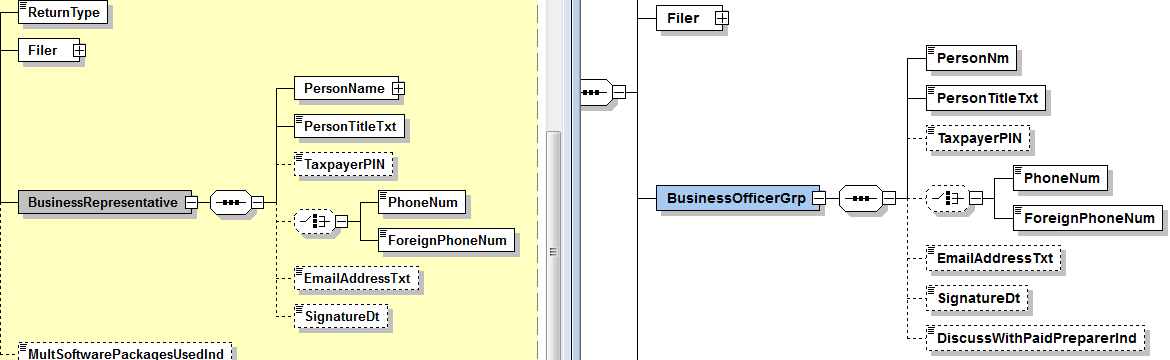 16
[Speaker Notes: What about the other tax types (1041, 1040)?]
IRSForms
IRS1099R, IRSW2, IRSW2G have been updated with the latest version from the IRS.
State1099(Div, G, Int, Misc, Oid) have remained the same.  Should these have the element names standardized?
17
Current Draft Numbering
Current draft versions are as follows:
StateIndividualPackageV6.2_draft
StateBusinessPackageV5.2_draft
StateEstateTrustPackageV3.1_draft
These versions are available at: http://www.statemef.com/mef_new.shtml
Once finalized and ratified the draft versions will be pulled and replaced with the finalized versions which will be numbered as 6.0, 5.0 and 3.0 respectively.
18
Questions?
19